TYPES OF CHANGE MANAGEMENT
Change is inevitable, but not all changes are the same. Understanding different kinds of change can help ensure smooth and efficient transformation within an organization.
INFOGRAPHIC TOPIC GOES HERE.
INFOGRAPHIC TOPIC GOES HERE.
ADAPTIVE CHANGE
Gradual changes without organization-wide impact
Use this section to briefly summarize the topic.
Use this section to briefly summarize the topic.
EXAMPLES
EXAMPLES
EXAMPLES
Updating a company webpage

Addressing a minor customer complaint
Use this section to provide examples.

Use this section to provide examples.
Use this section to provide examples.

Use this section to provide examples.
REFERENCES
Use this space to share resource links relevant to the topic.
RESOURCE PAGE
Use these resources in your design.
FONTS
COLORS
Titles
Archivo Black
#A2D8FF
#D755B3
#1CBC7C
Body Copy
DM Sans Regular
#FEBF00
#FC7C2C
#000000
DESIGN ELEMENTS
CREDITS
This template is free for everyone to use, thanks to the following:
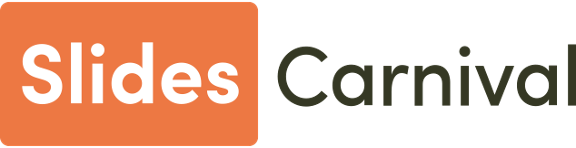 for the template
Pexels, Pixabay, & Sketchify
for the photos
Happy designing!